Магазин «Абсолют»
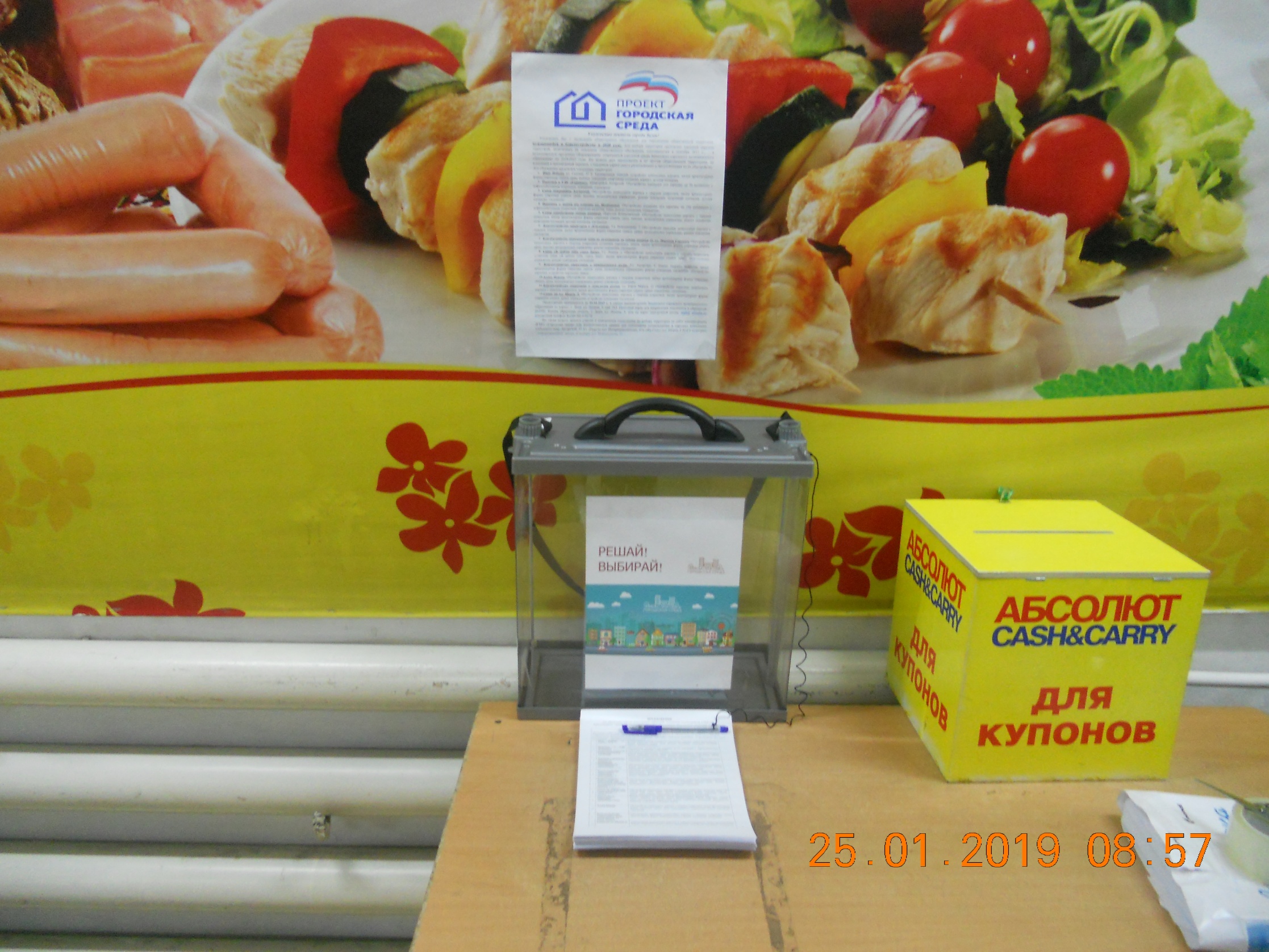 Магазин «Радуга»
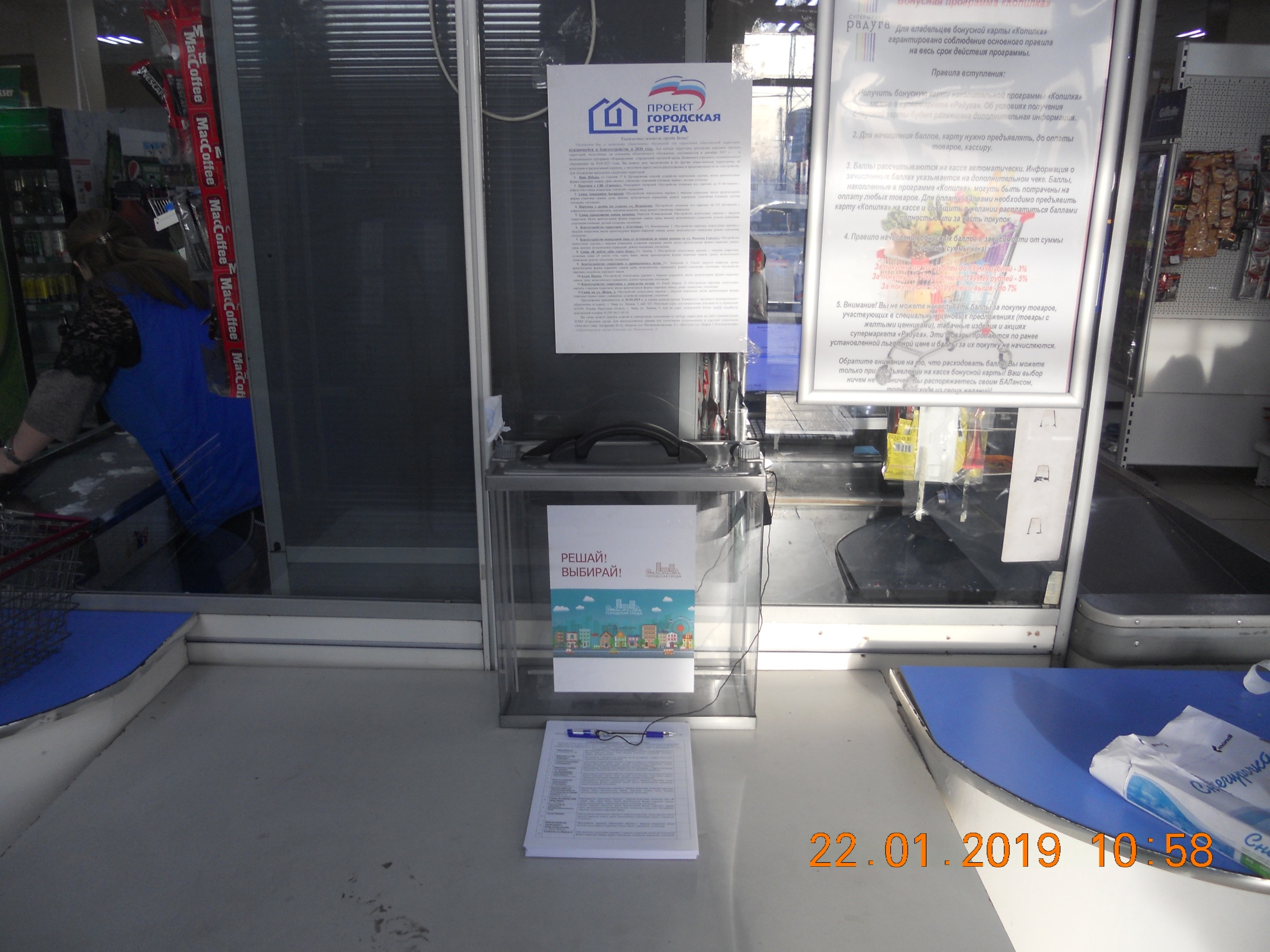 Магазин «Фа-Соль»
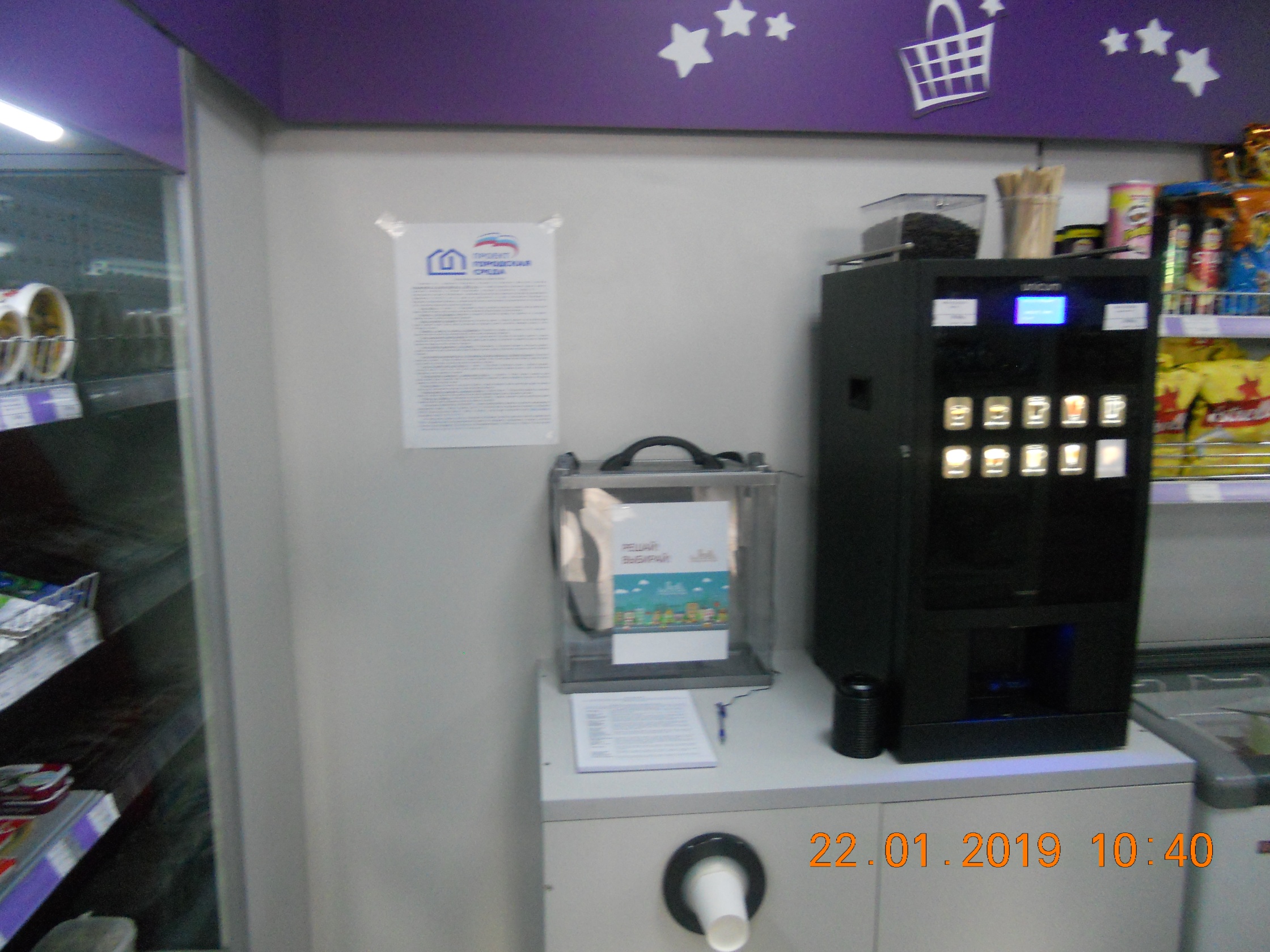 культурно информационный центр «Спутник»
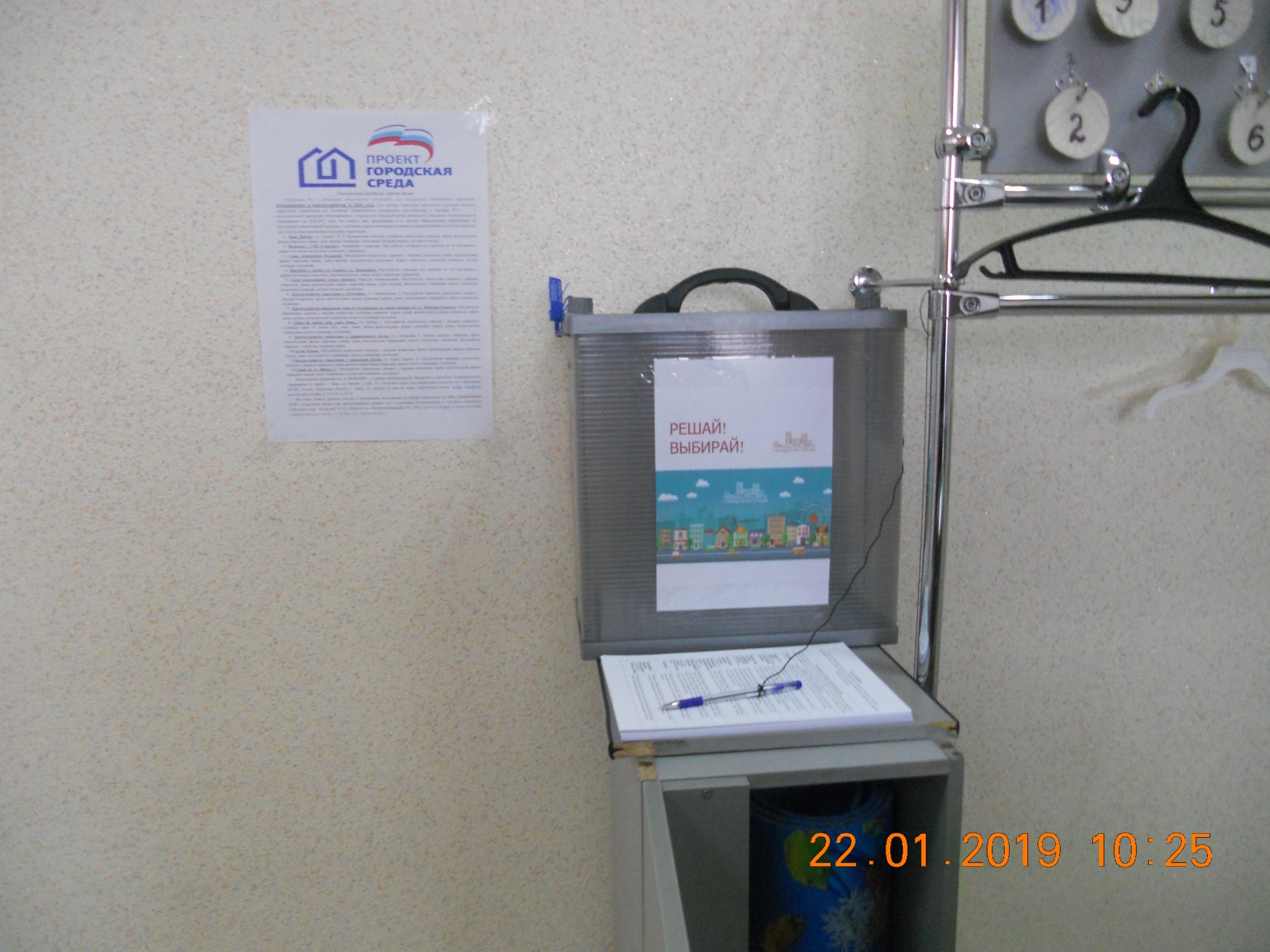